Adequate Infosoft
Digital Marketing Plane
INDEX of Digital Marketing
SEO (Search Engine Optimization)
 ON Page Optimization
 OFF Page Optimization

SMM (Social Media Marketing)
Social Sites (Facebook, Twitter, LinkedIn, etc)
Social Page Creation & Promotion
Ads Management (Traffic & Analysis)

SEM (Search Engine Marketing)
AdWords setup
Landing Page Creation & Connectivity
Campaign Management
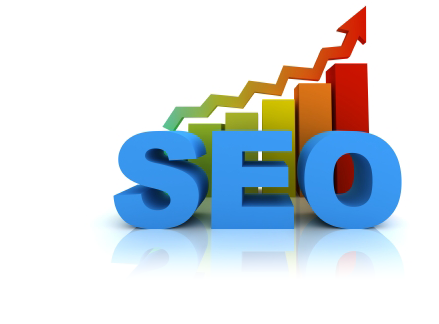 Firstly Check Your Website, If Website will  available:
Search Engine Optimization
SEO is the process of improving the visibility of a Website on organic ("natural" or un-paid) Search Engine Result Pages (Google, Yahoo & Bing) by incorporating  search engine friendly elements into a Website.

SEO based on two points: 
   a). ON Page Optimization
   b). OFF Page Optimization
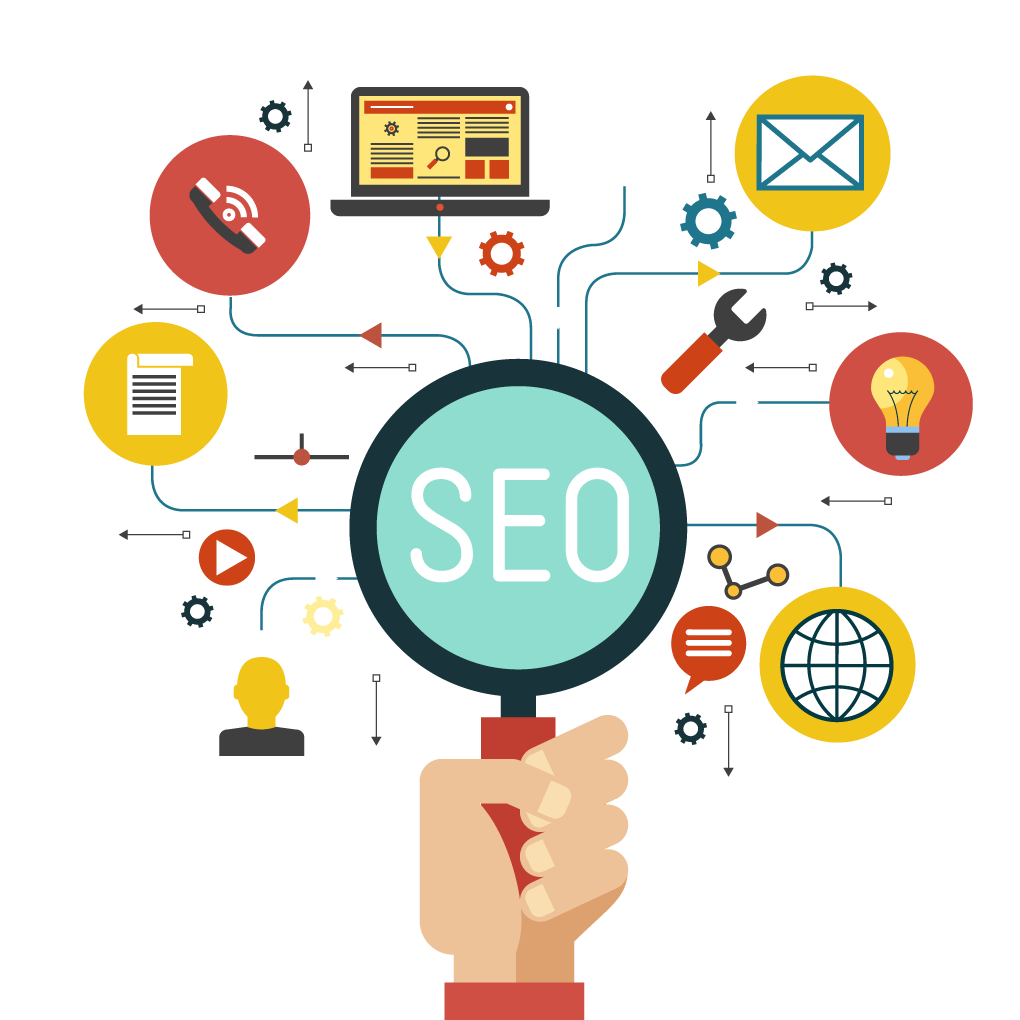 On Page
On Page :- On-Page SEO refers to all the things that you can do ON your website to help you rank higher, such as page titles, internal linking, meta tags & descriptions, etc.
Off Page
Off Page :- Getting backlinks is the first approach in OFF Page Optimization that helps to increase ranking of keywords (directly/indirectly) in Search Engine Results Page (Google, Yahoo & Bing). Through depth analysis on website promoting keywords + submission high quality links and  trusted domains submissions, your website visibility will enlarge among other competitors.
On Page Optimization for Website
keeping a track of white label SEO and all latest Google algorithms  updates like Google Panda, Penguin and Hummingbird. 

We’ll do following things for you:

On Page Activity Includes:

Optimizing Title Tags & Meta Tags
Robots.txt Optimization
Site Directory Structure & Navigation
H1 / H2 Tag Optimization
Image Optimization
Anchor Tag Optimization
URL Mapping
URL Rewriting
Existing Content Optimization
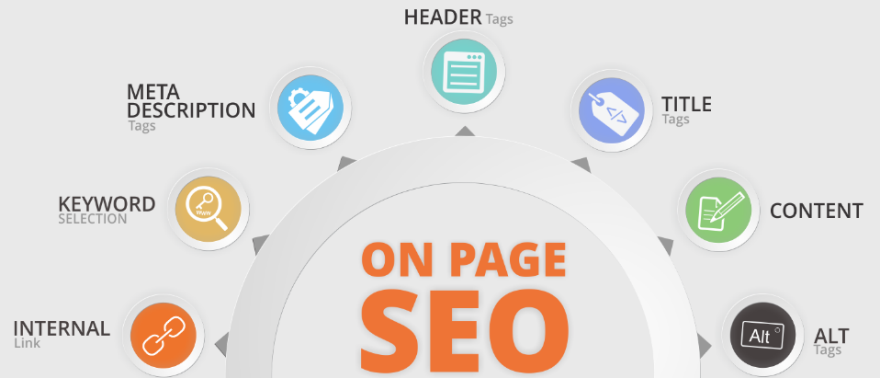 Off Page Optimization for Website
OFF Page Activity includes:

Keyword Research & Analysis
“No follow” Links check
Social Bookmarking
Article Submission & Bookmarking
Gust Blogging
Listing the Website service in Google Merchant & Bing
Blog Commenting Etc.
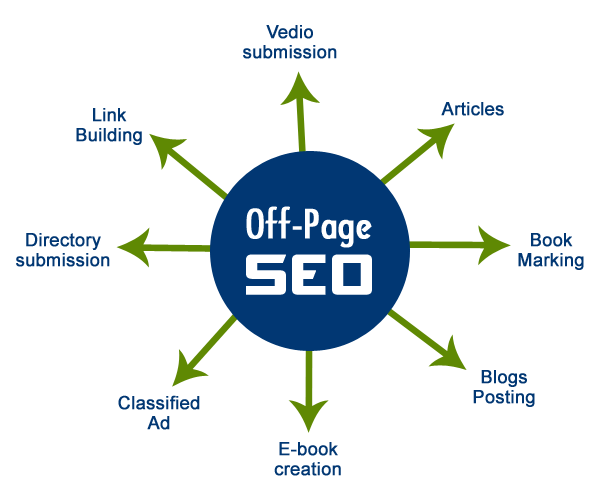 Blog Optimization:

Blog Setup & Optimization
Blog Writing
Forum Posting
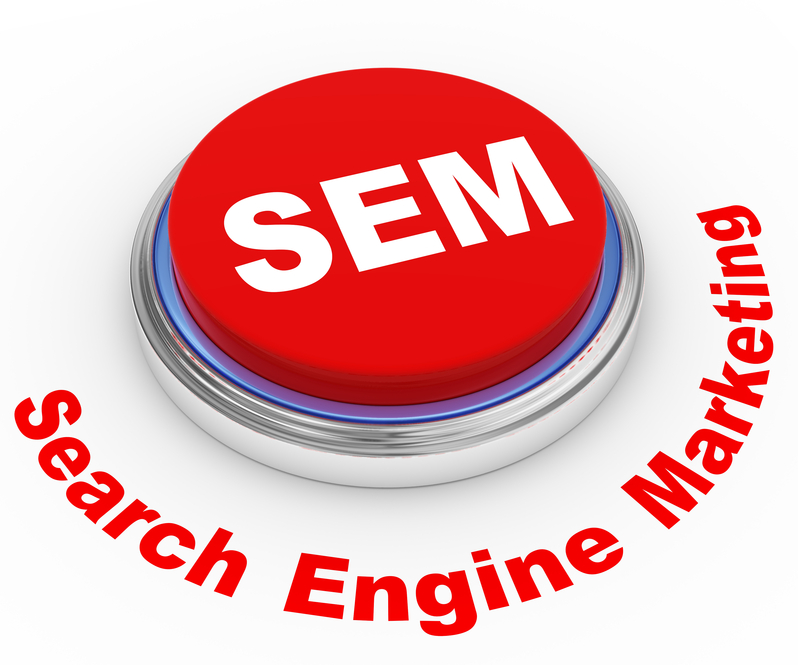 Search Engine Marketing ( SEM)
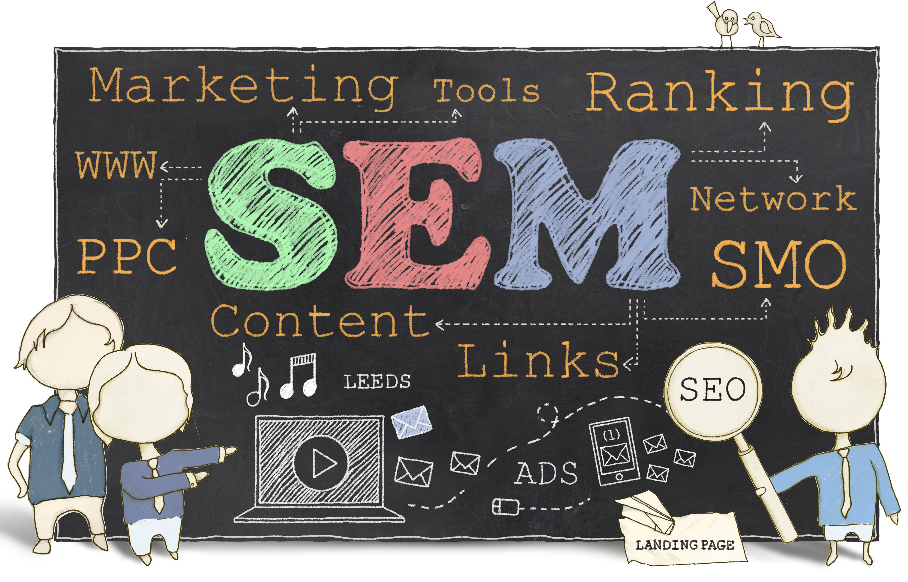 Our SEM Process
Optimized Ad Creation 
Keyword Selection
Ad Copy optimization 
Budget Optimization 
Bid Optimization
Behavioural Re-Targeting
Post Campaign Optimization/Tracking
Strategies
The PPC strategy is to develop and 
manage campaigns using targeted 
keywords and placements to drive 
qualified and relevant traffic to your 
website to increase profitability.

During our engagement, the paid 
media team will analyse historical 
PPC campaign data and identify 
successions to develop more effective 
campaign architecture within Google
AdWords and Bing AdCenter to 
maximize results and efficiency.
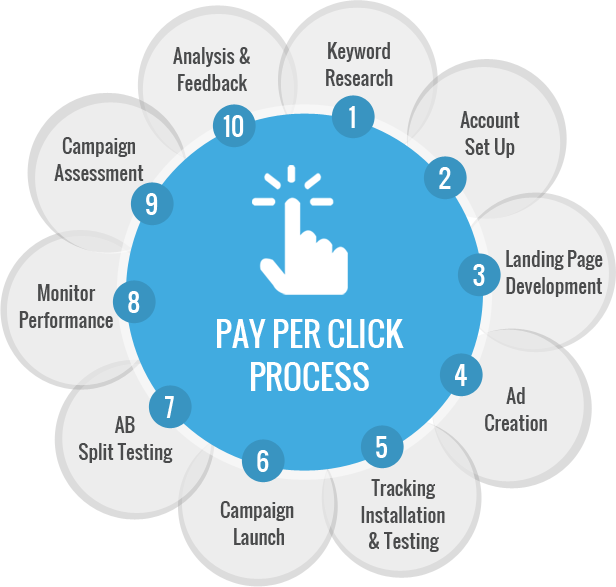 Strategies…For Keyword
As data is collected and core metrics trend positive, our search management platform will be identifying more granular trends (locations, time of day, day of week) and adjust bid prices accordingly.
Match Typed Campaign Structure : 

We‘ll use tier match type campaign structure, we would structure campaigns on BMM, Phrase & exact; these campaigns will mirror each other. The purpose of utilizing match type campaigns is to find long tail terms and add them as Exact match keywords.
Display Advertisings
Combines Search and Display Advertising to will Boost the overall conversion
numbers as well as display Advertising helps in Branding, View-through
conversions, Target Audience by interests.
TARGET
CLUSTER
ANALYZE
Parents
Privacy Advocates
Google Ad
Planner
Interest/Behavioral
Segmentation
Internet Audience
Banner Ads
Banner ads  are image-based advertisements that often appear in the side, top, and bottom sections of websites. 

They can range widely in terms of size, design, and function. 

You'll typically find them in all sorts of news-based websites, blogs, and specialized web communities. 

Many websites brokerage their ad space with ad exchanges such as Google's Display Network, or you can buy the ad space in the same manner you'd buy an ad on a newspaper.
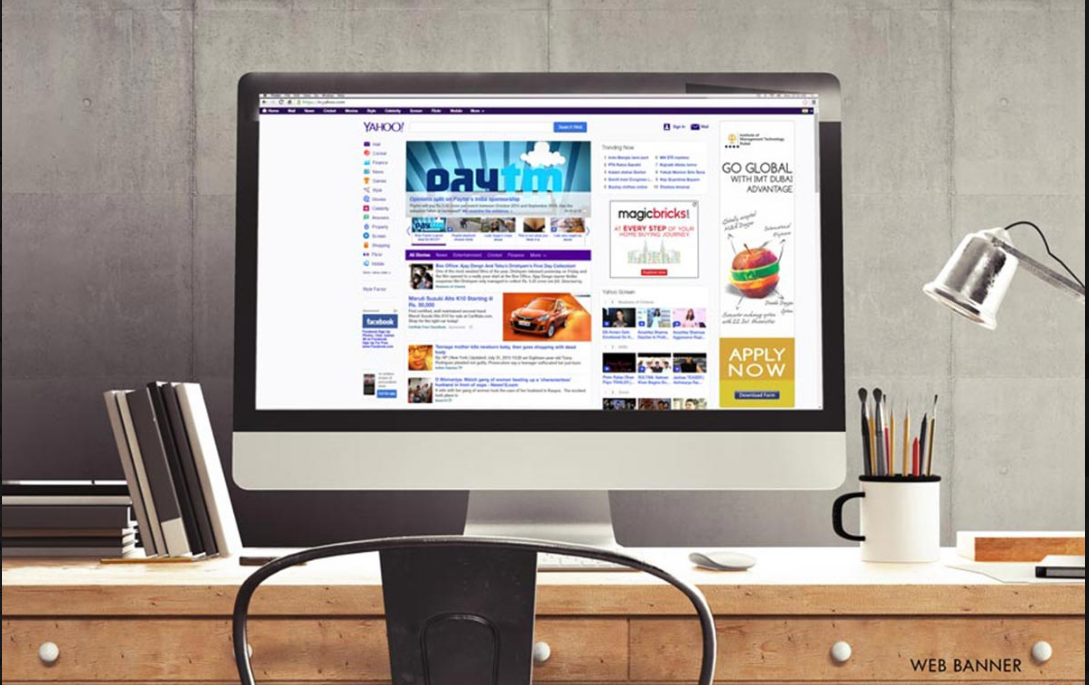 Google Display Ads
Google Display Ads are a form of contextual banner ads used in the Google Display Network, Google’s collection of network sites that agree to host display ads.
 
The Google Display Network also includes Google properties such as YouTube, Gmail, Blogger, etc. 

Google Display ads can be text, images, and even video based. 

To serve online ads on the Google Display Network, you need to start by using Google AdWords.
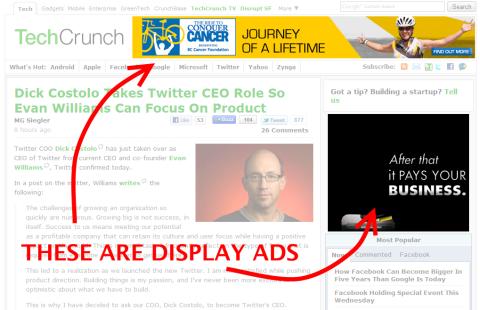 Gmail Ads
Gmail ads in Google’s online email service are contextual ads that are generated by an automated process that scans a user’s emails to discover interests and topics that are relevant to the user. 
If a user is writing and receiving many emails about air conditioners, that user may see ads about air conditions appear within the Gmail client.
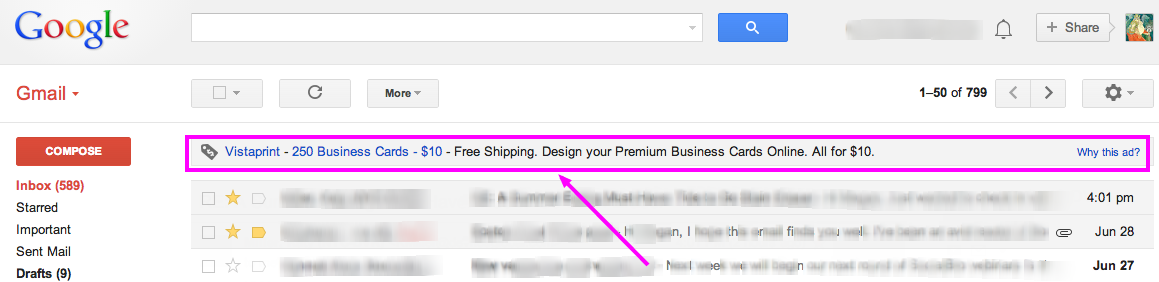 YouTube Advertising :- 
Any video uploaded to YouTube can be an ad. Video ads appear before other videos on YouTube, beside playing videos and in search results.
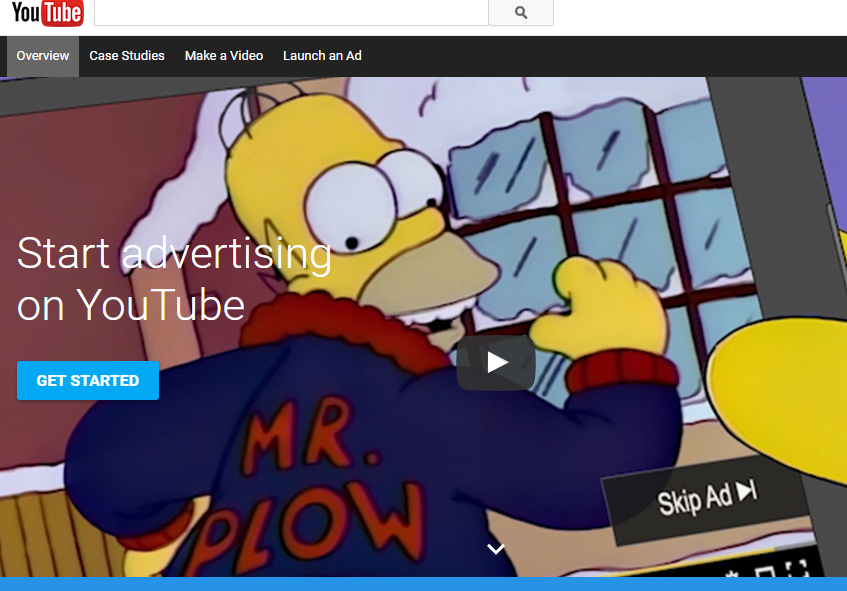 Strategies...
Quality Score : 

We know that Quality Score has a direct correlation on your PPC success. 
By optimizing your Quality Scores, you’ll be setting yourself up for higher return on investment (ROI). 
That’s because higher Quality Scores correlate with lower cost per conversion & we will try to improve the quality score by analyzing Pre Click & Post Click activities.
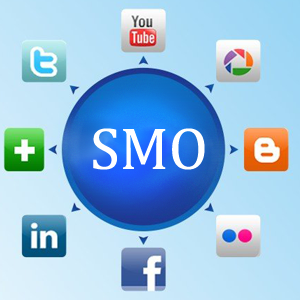 SMO
Social Media Optimization is the use of a number of social media outlets and communities to generate publicity to increase the awareness of a product, brand or event.
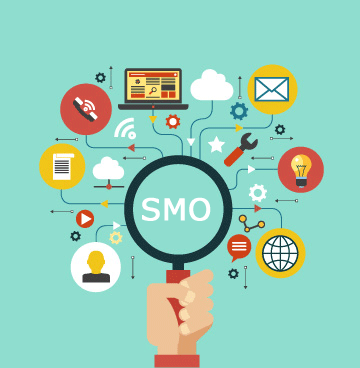 Organic Social Media By Facebook
Increase Facebook Like  
2 composite posts a day
Cross link with other platforms
Interaction with fans 
Rating and review
Create engagement  by offering contests/quiz/events
 Link to blog
Boost engagement on sectors  where interaction is the most
Link to videos/blogs/images/links
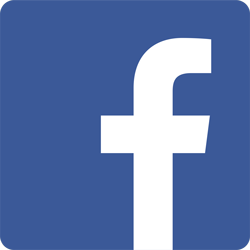 Goal/Objective
Increase brand recognition
increase social engagement
Metric
Likes, talking about, referrals, comments, shares, review
Analysis
Facebook insights
Organic Social Media – BY Twitter
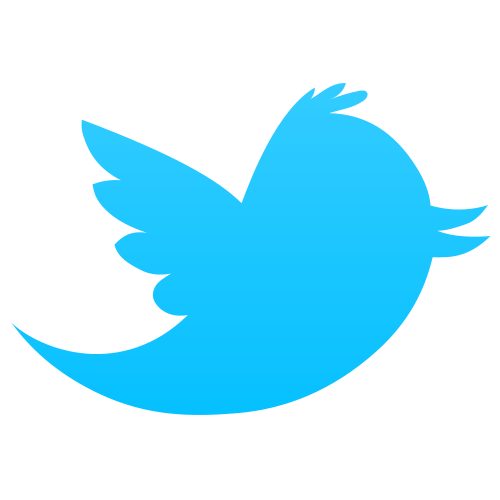 Increase Followers
Following different real estate developers 
3-4 tweets a day
Interaction with followers
 Compostion : tips/ products/ real estate news/ offers
 Scale engagement by tweeting about all blogs/links/videos/ images
Purpose
Increase brand recognition,
Increase customer interaction 
Promotion of events
Metric
Followers
Mentions
Tweets & Retweets
Analysis
Twitonomy / Tweetdeck
Organic social media By Linkedin
Populate the linkedin page with all the products
Build the community and add relevant/ prospective connections
Link to twitter/fb/blog/website
Singular post a day
Create a group 
Identify other similar groups and post actively in discussions
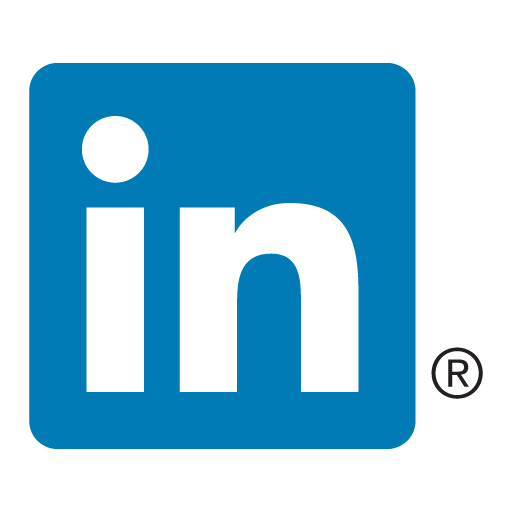 Purpose
Brand Awareness/recognition 

Metric
Connections 
Group discussion participation, referrals
Organic Social Media – Google Plus
Populate the google+ page with all the products
Build the community and add relevant/ prospective connections in circles
Link to twitter/fb/blog/website
Trying to enter niche circles 
Optimize for SEO
2 posts per day
Addition of +1 button
Share engaging content, videos, images, and relevant links
Comment on posts
Create and promote upcoming events
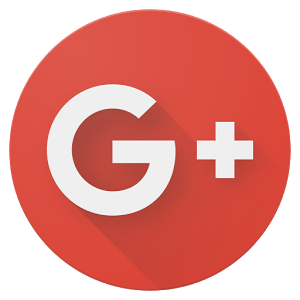 Purpose
Brand Awareness/recognition 
SEO
Metric
Number of circles, followers, mentions
Analysis
Google analytics
Organic social media  - Pinterest
Synchronizing of boards
Adding pinners
Adding pin it button 
An image a day
Repining images of value to customers/brand
Crosslinking to other platforms
Pinning of videos
Growing the community by following  other pinners
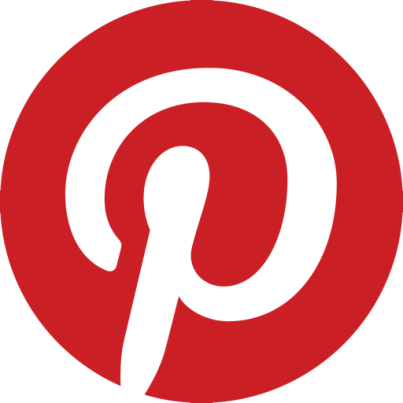 Purpose
Brand Awareness/recognition 
Traffic
SEO

Metric
Pins, 
repins, 
likes
Thank You….